TEORIA CONDUCTUAL
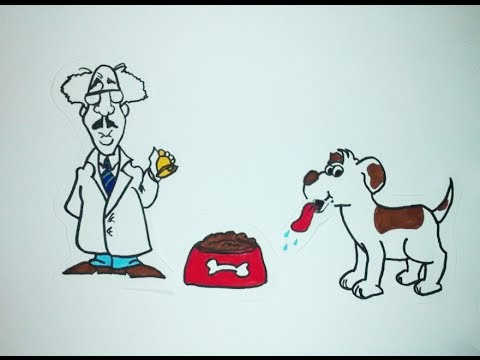 AUTOSUPERVISIÓNAUTOINSTRUCCIÓNAUTOREFORZAMIENTO
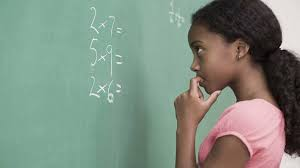 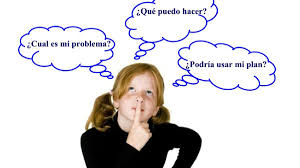 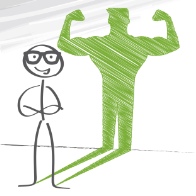